CS 161 – Section 9
CA:
‹#›
Section 9 Agenda
Stable matching
Course Review
‹#›
Stable Matching
‹#›
Stable Matching
Def (blocking pair):
Given Matching M, (Doctor i, Hospital j) are a blocking pair if they prefer each other to their assignment in M

Def (stable matching):
M is a stable matching if there are no blocking pairs.
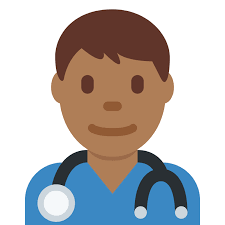 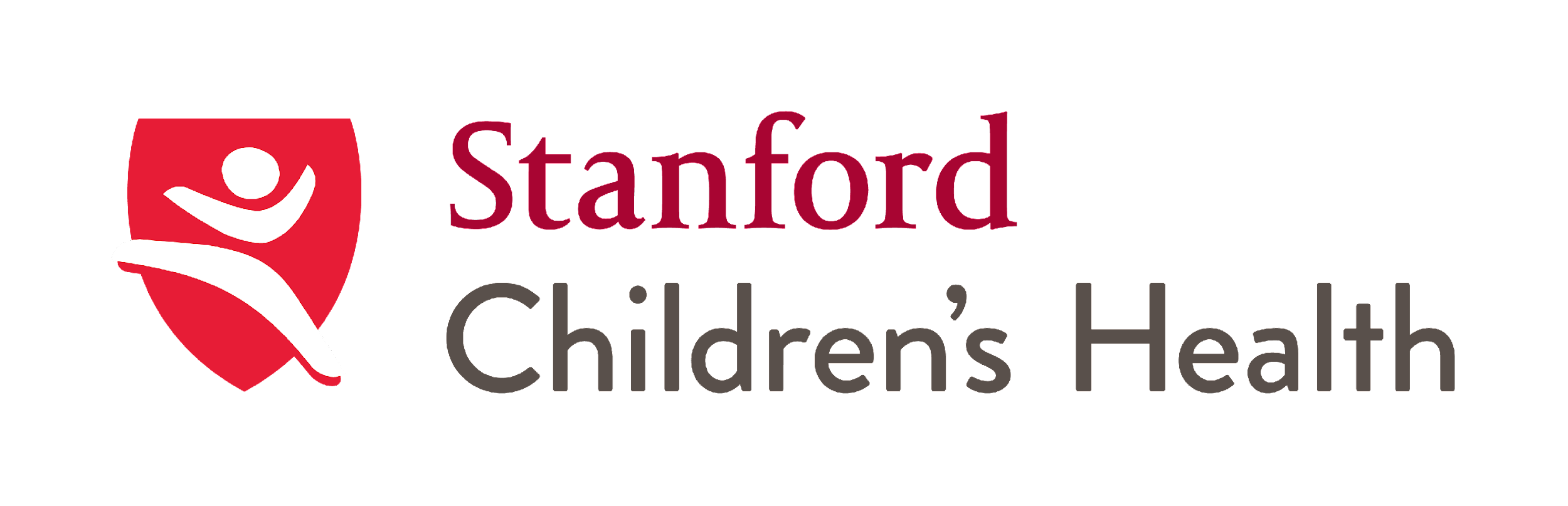 n
n
‹#›
‹#›
Deferred Acceptance Algorithm
Main idea: try to match each doctor to top choice;
if you discover a blocking pair, just switch the matching!
Almost-pseudo-code:
While there is an unmatched doctor i:
	Try to match i to next-favorite hospital in her list;

	If this hospital doesn’t have a doctor yet:
		Both Doctor i and hospital are happy with this new match ☺

	Else-if this hospital prefers its current match i’ over i:
		Doctor i remains unmatched

	Else-if this hospital prefers i over i’:
		Unmatch i’; Match (i, hospital)
‹#›
Example run-through
‹#›
DA Example Run 1
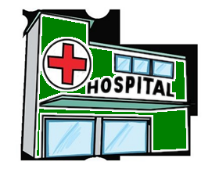 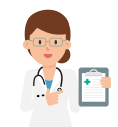 B, A, C
X, Y, Z
X
Alice
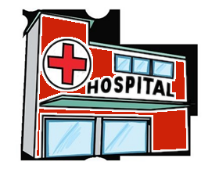 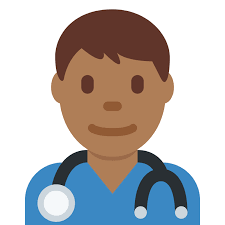 A, B, C
Y, X, Z
Y
Bob
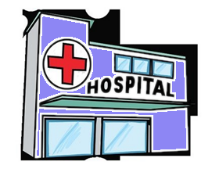 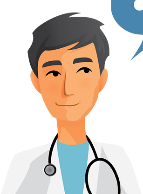 B, C, A
Y, Z, X
Z
Charlie
‹#›
DA Example Run 1
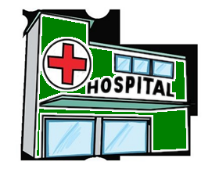 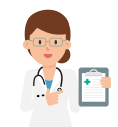 B, A, C
X, Y, Z
X
Alice
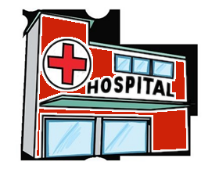 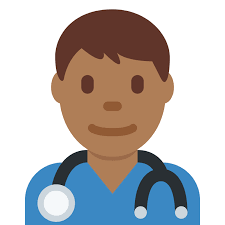 A, B, C
Y, X, Z
Y
Bob
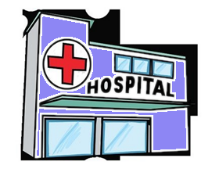 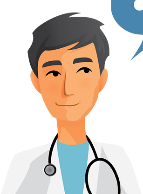 B, C, A
Y, Z, X
Z
Charlie
‹#›
DA Example Run 1
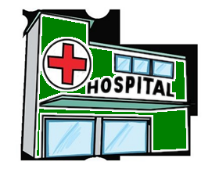 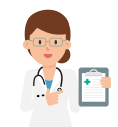 B, A, C
X, Y, Z
X
Alice
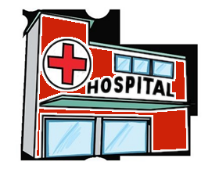 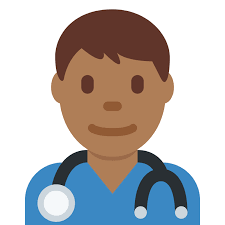 A, B, C
Y, X, Z
Y
Bob
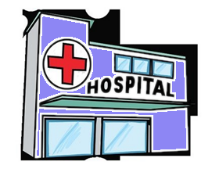 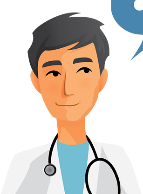 B, C, A
Y, Z, X
Z
Charlie
‹#›
DA Example Run 1
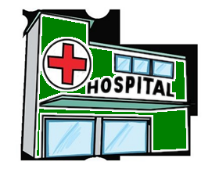 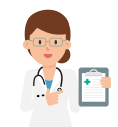 B, A, C
X, Y, Z
X
Alice
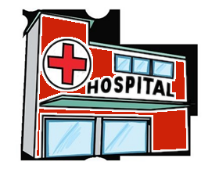 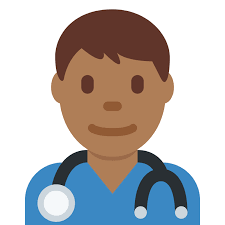 A, B, C
Y, X, Z
Y
Bob
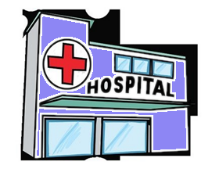 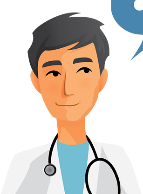 B, C, A
Y, Z, X
Z
Charlie
‹#›
DA Example Run 1
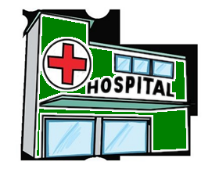 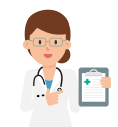 B, A, C
X, Y, Z
X
Alice
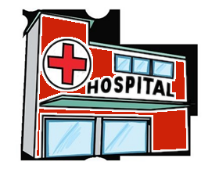 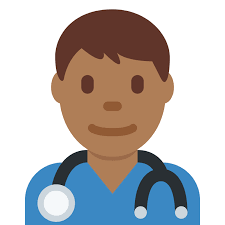 A, B, C
Y, X, Z
Y
Bob
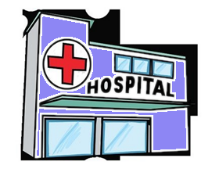 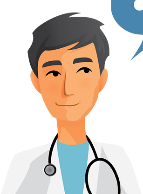 B, C, A
Y, Z, X
Z
Charlie
‹#›
DA Example Run 1
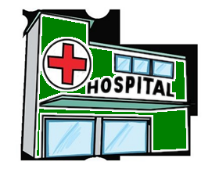 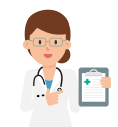 B, A, C
X, Y, Z
X
Alice
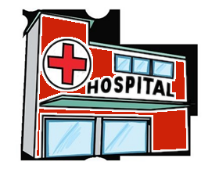 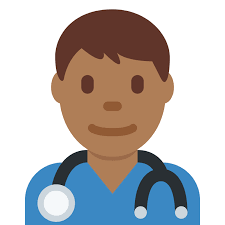 A, B, C
Y, X, Z
Y
Bob
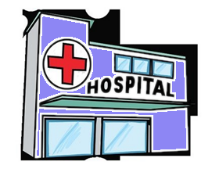 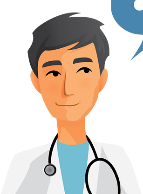 B, C, A
Y, Z, X
Z
Charlie
‹#›
Another example
‹#›
DA Example Run 2
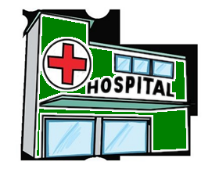 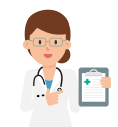 B, A, C
X, Y, Z
X
Alice
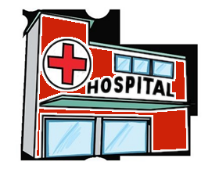 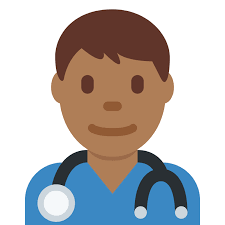 A, C, B
Y, X, Z
Y
Bob
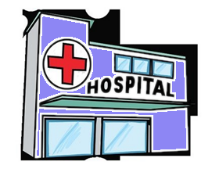 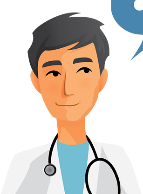 B, C, A
Y, Z, X
Z
Charlie
‹#›
DA Example Run 2
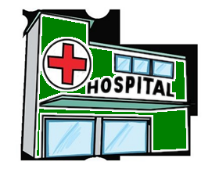 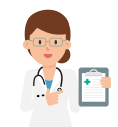 B, A, C
X, Y, Z
X
Alice
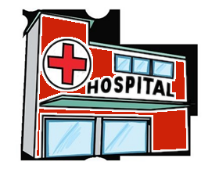 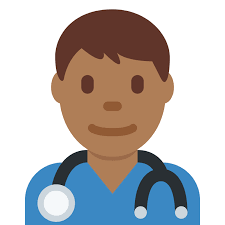 A, C, B
Y, X, Z
Y
Bob
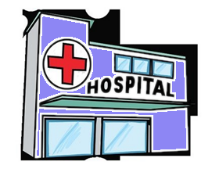 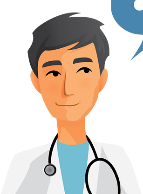 B, C, A
Y, Z, X
Z
Charlie
‹#›
DA Example Run 2
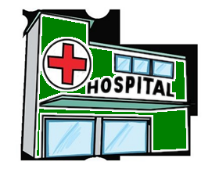 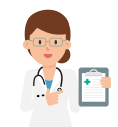 B, A, C
X, Y, Z
X
Alice
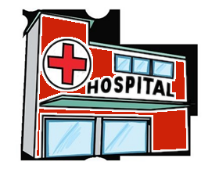 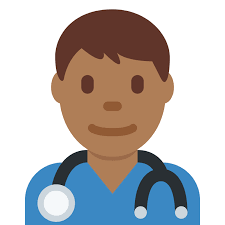 A, C, B
Y, X, Z
Y
Bob
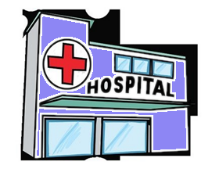 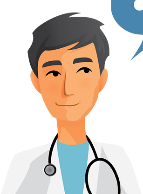 B, C, A
Y, Z, X
Z
Charlie
‹#›
DA Example Run 2
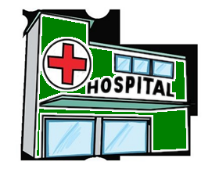 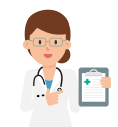 B, A, C
X, Y, Z
X
Alice
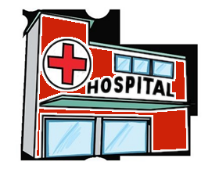 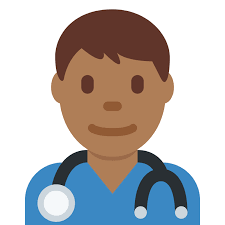 A, C, B
Y, X, Z
Y
Bob
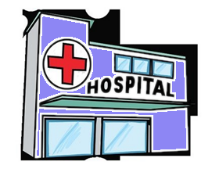 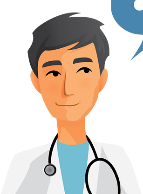 B, C, A
Y, Z, X
Z
Charlie
‹#›
DA Example Run 2
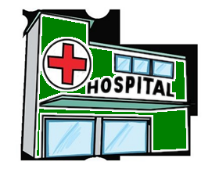 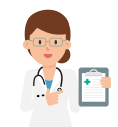 B, A, C
X, Y, Z
X
Alice
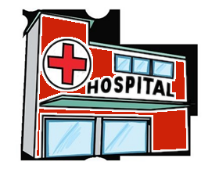 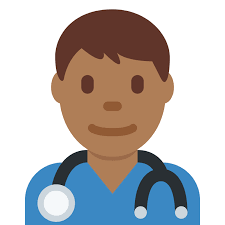 A, C, B
Y, X, Z
Y
Bob
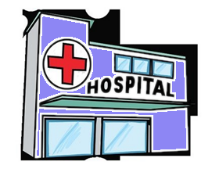 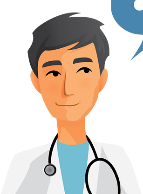 B, C, A
Y, Z, X
Z
Charlie
‹#›
DA Example Run 2
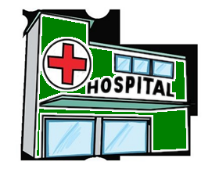 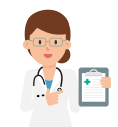 B, A, C
X, Y, Z
X
Alice
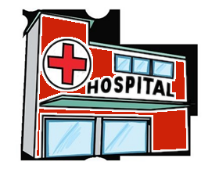 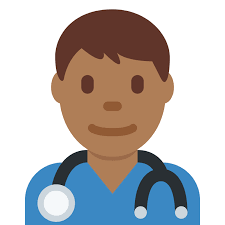 A, C, B
Y, X, Z
Y
Bob
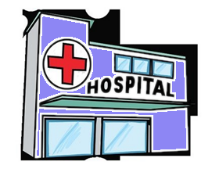 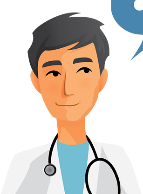 B, C, A
Y, Z, X
Z
Charlie
‹#›
DA Example Run 2
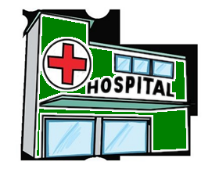 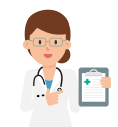 B, A, C
X, Y, Z
X
Alice
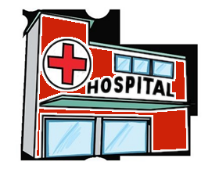 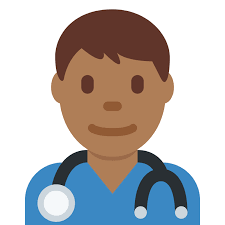 A, C, B
Y, X, Z
Y
Bob
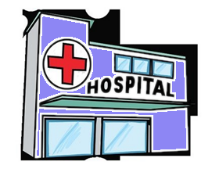 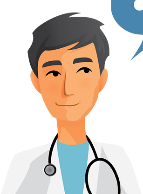 B, C, A
Y, Z, X
Z
Charlie
‹#›
DA Example Run 2
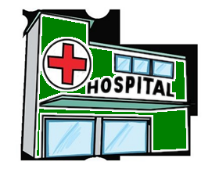 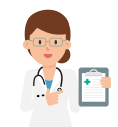 B, A, C
X, Y, Z
X
Alice
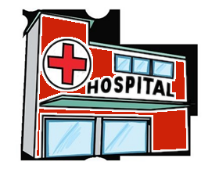 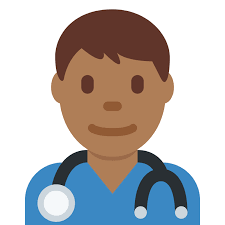 A, C, B
Y, X, Z
Y
Bob
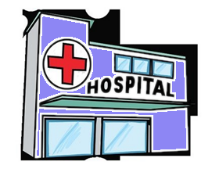 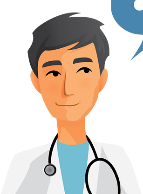 B, C, A
Y, Z, X
Z
Charlie
‹#›
Time for some Review!

What questions do you have?
‹#›
Asymptotics, Runtime Analysis
O(f(n)) -  what does this mean?
O vs. Theta vs. Omega
Expected vs. Worst-Case
‹#›
Divide and Conquer
What does it mean to divide and conquer
What is a subproblem?
How do we analyze
Recurrence, Master Theorem
‹#›
More Algorithm Concepts
Randomized Algorithms
what does it mean? What is randomized?
Bounds for sorting
prove bounds on complexity
Binary trees
Hashing
Universal families
‹#›
Graphs
BFS, DFS
Complexity, differences?
SCC’s
Definition, how do we find them?
Shortest Path
Bellman Ford, Dijkstra, Floyd Warshall
Requirements, runtime
‹#›
Greedy Algorithms
What makes a greedy algorithm?
Greedy and mostly greedy algorithms
Minimum Spanning Tree
Max-Flow, Min-Cut
Stable Matching
‹#›
Best of Luck preparing for the Final!
‹#›